Figure 1 Propensity score-adjusted incidence of (A) composite endpoint of death/myocardial infarction (B) mortality, ...
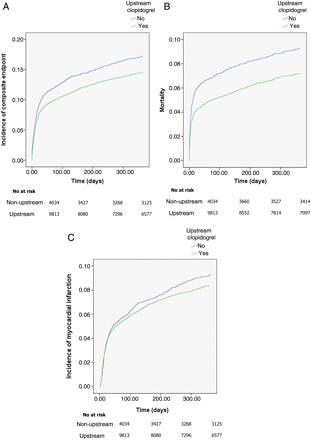 Eur Heart J, Volume 32, Issue 23, December 2011, Pages 2989–2997, https://doi.org/10.1093/eurheartj/ehr202
The content of this slide may be subject to copyright: please see the slide notes for details.
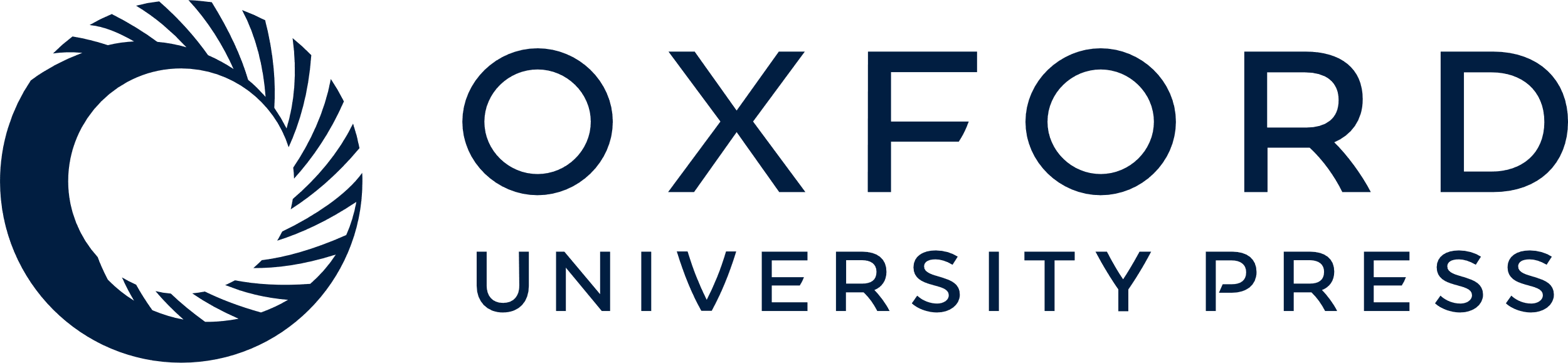 [Speaker Notes: Figure 1 Propensity score-adjusted incidence of (A) composite endpoint of death/myocardial infarction (B) mortality, and (C) myocardial infarction at 1 year.


Unless provided in the caption above, the following copyright applies to the content of this slide: Published on behalf of the European Society of Cardiology. All rights reserved. © The Author 2011. For permissions please email: journals.permissions@oup.com]
Figure 2 Subgroup analysis of 1-year mortality over time with percentage of total population receiving upstream ...
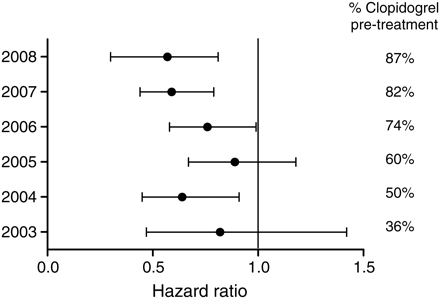 Eur Heart J, Volume 32, Issue 23, December 2011, Pages 2989–2997, https://doi.org/10.1093/eurheartj/ehr202
The content of this slide may be subject to copyright: please see the slide notes for details.
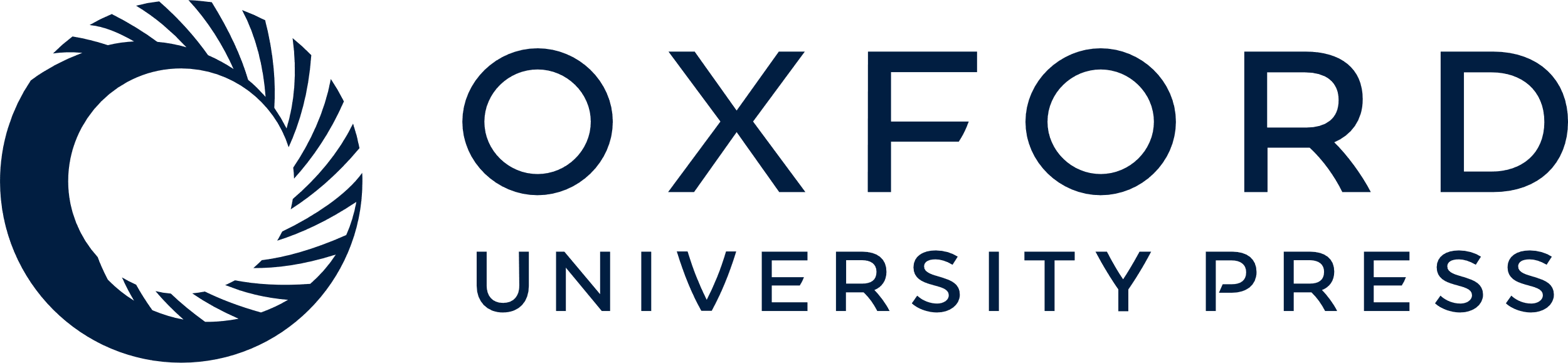 [Speaker Notes: Figure 2 Subgroup analysis of 1-year mortality over time with percentage of total population receiving upstream clopidogrel visualized in the right column.


Unless provided in the caption above, the following copyright applies to the content of this slide: Published on behalf of the European Society of Cardiology. All rights reserved. © The Author 2011. For permissions please email: journals.permissions@oup.com]
Figure 3 Forrest plot showing effect of upstream clopidogrel on various subgroups (mortality).
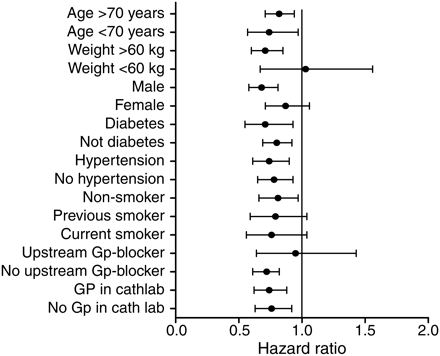 Eur Heart J, Volume 32, Issue 23, December 2011, Pages 2989–2997, https://doi.org/10.1093/eurheartj/ehr202
The content of this slide may be subject to copyright: please see the slide notes for details.
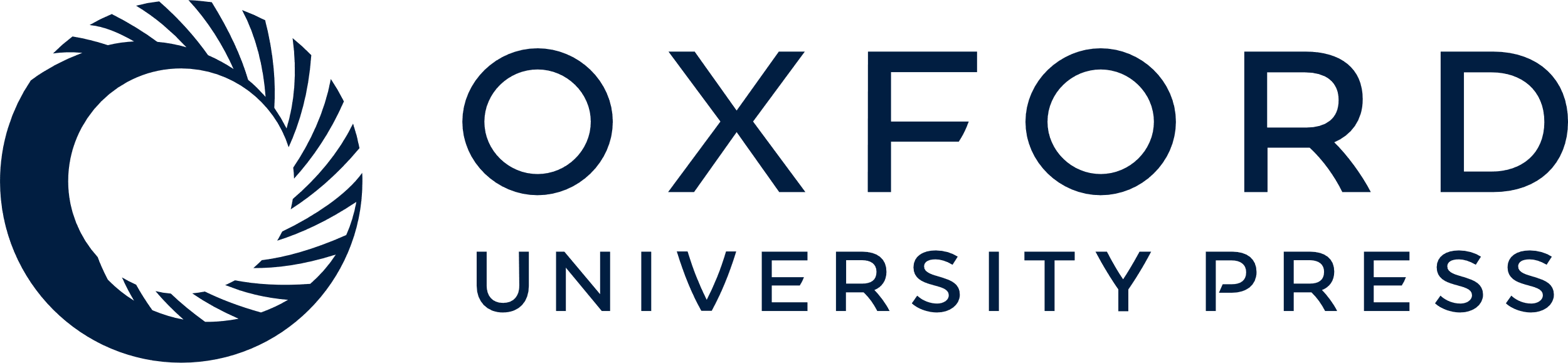 [Speaker Notes: Figure 3 Forrest plot showing effect of upstream clopidogrel on various subgroups (mortality).


Unless provided in the caption above, the following copyright applies to the content of this slide: Published on behalf of the European Society of Cardiology. All rights reserved. © The Author 2011. For permissions please email: journals.permissions@oup.com]